Орфограммы в окончаниях слов (повторение изученного в 5 классе)
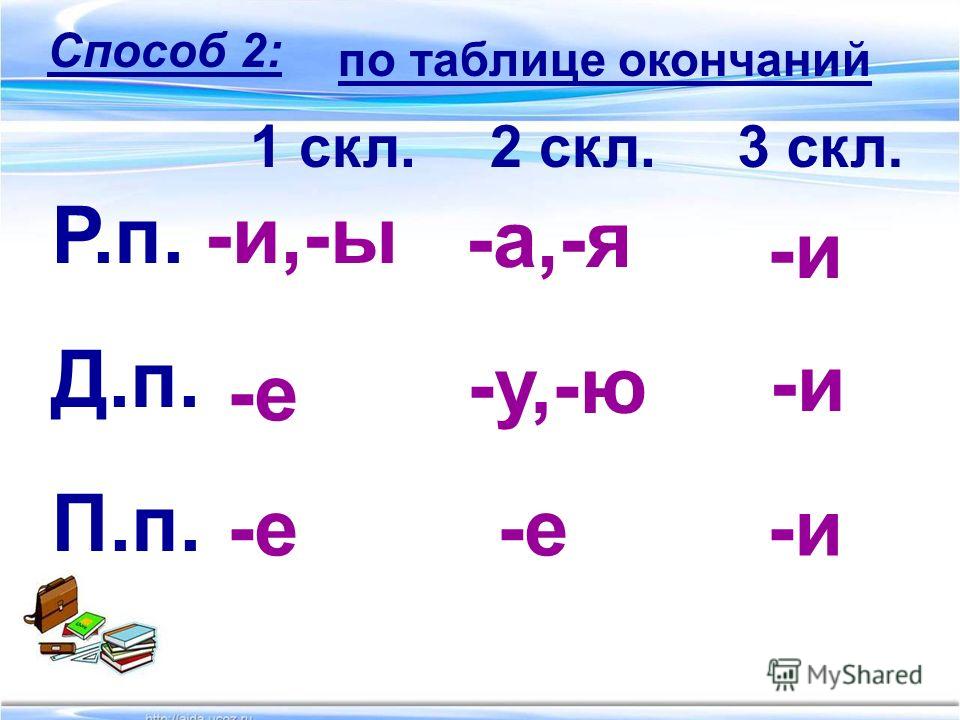 Существительное.
Таблица падежных окончаний
Прилагательное, местоимение, числительное, причастие.
Проверяем окончание по вопросу:  в домекаком?
Новом, моем, первом, строящемся
Глагол
I спряжение
II спряжение
1 я     -у, -ю        мы  -ем
2 ты   -ешь        вы  -ете
3 он   -ет           они –ут, -ют
1 я  -у, -ю      мы  -им
2 ты -ишь     вы –ите
3 он –ит        они -ат, -ят
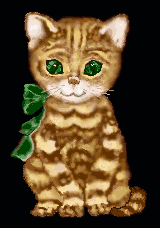 1. Определить часть речи
2. Если это имя существительное, определите склонение и падеж и воспользуйтесь таблицей № 2.
3. Если это имя прилагательное, задайте вопрос от имени существительного. По окончанию вопроса, определите окончание прилагательного.
4. Если это глагол, определите спряжение и воспользуйтесь таблицей № 2.
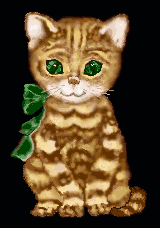 Привод…т к успеху, нов…ю квартиру, на вершин… горы, плыть по Ангар…, гуля…м по парку, удивительн…й песней, написать в тетрад…, рисовать в альбом…, услыш…шь голос, над син…м морем, але…т вдали, на старой ел…, висит на ёлк…, шага…те по улиц….
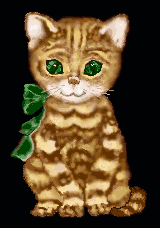 ПриводИт к успеху, новУю квартиру, на вершинЕ горы, плыть по АнгарЕ, гуляЕм по парку, удивительнОй песней, написать в тетрадИ, рисовать в альбомЕ, услышИшь голос, над синИм морем, алеЕт вдали, на старой елИ, висит на ёлкЕ, шагаЕте по улицЕ.